Enhancing our knowledge of students’ independent learning techniques via a qualitative approach
Enhancing our knowledge of students independent learning techniques via qualitative techniques 
Dr Pauline A M Bremner, Dr Kate Goodhand, Tracy Pirie, and Dr Katrina Forbes-McKay
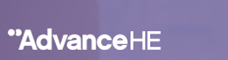 Enhancing our knowledge of students’ independent learning techniques via a qualitative approach
The Aim
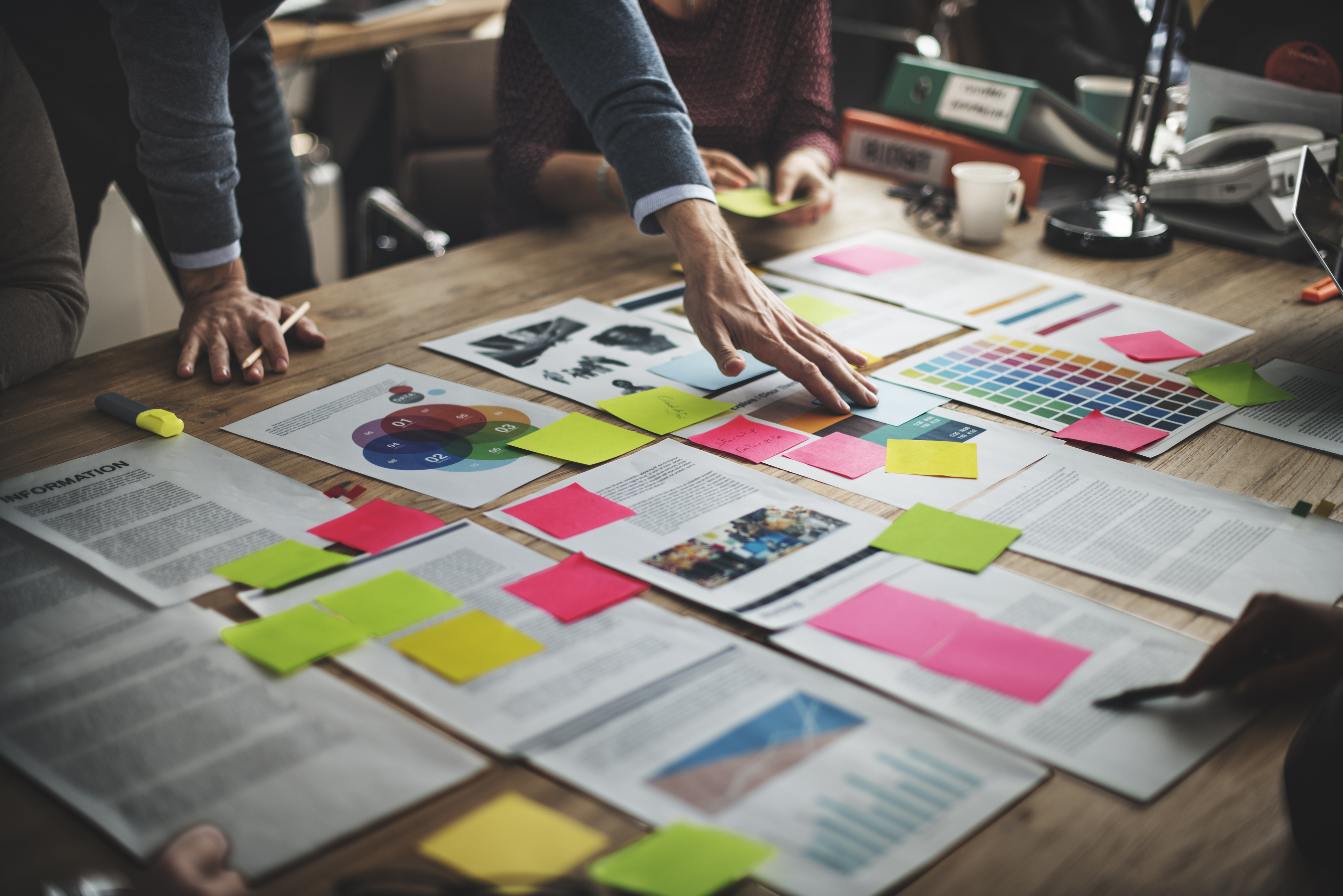 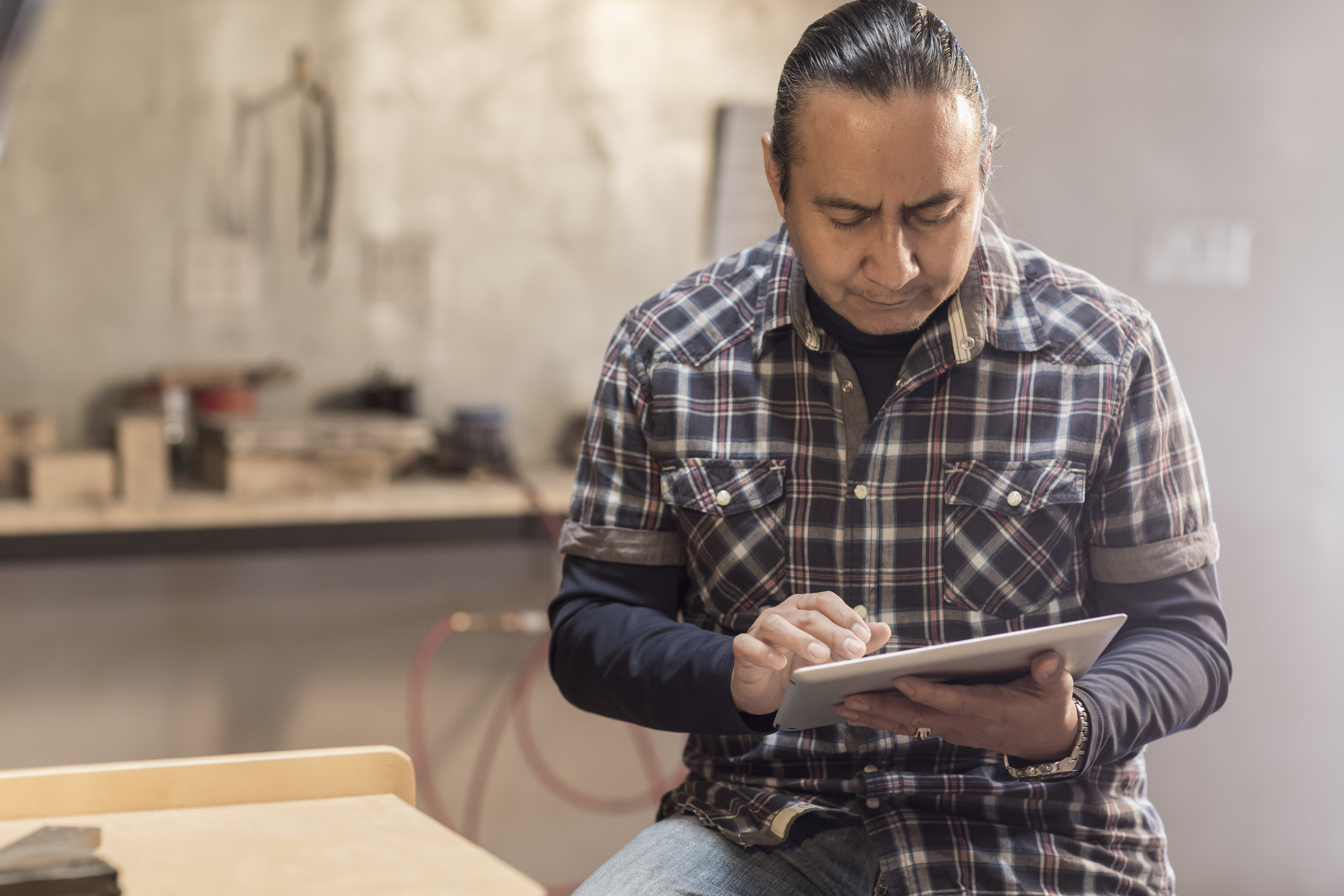 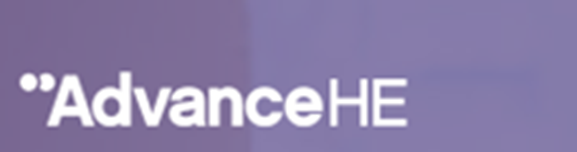 Key Learning Points:
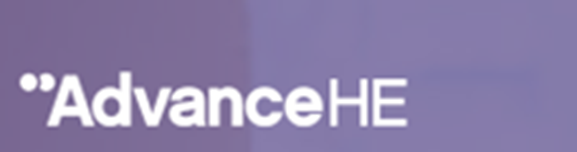 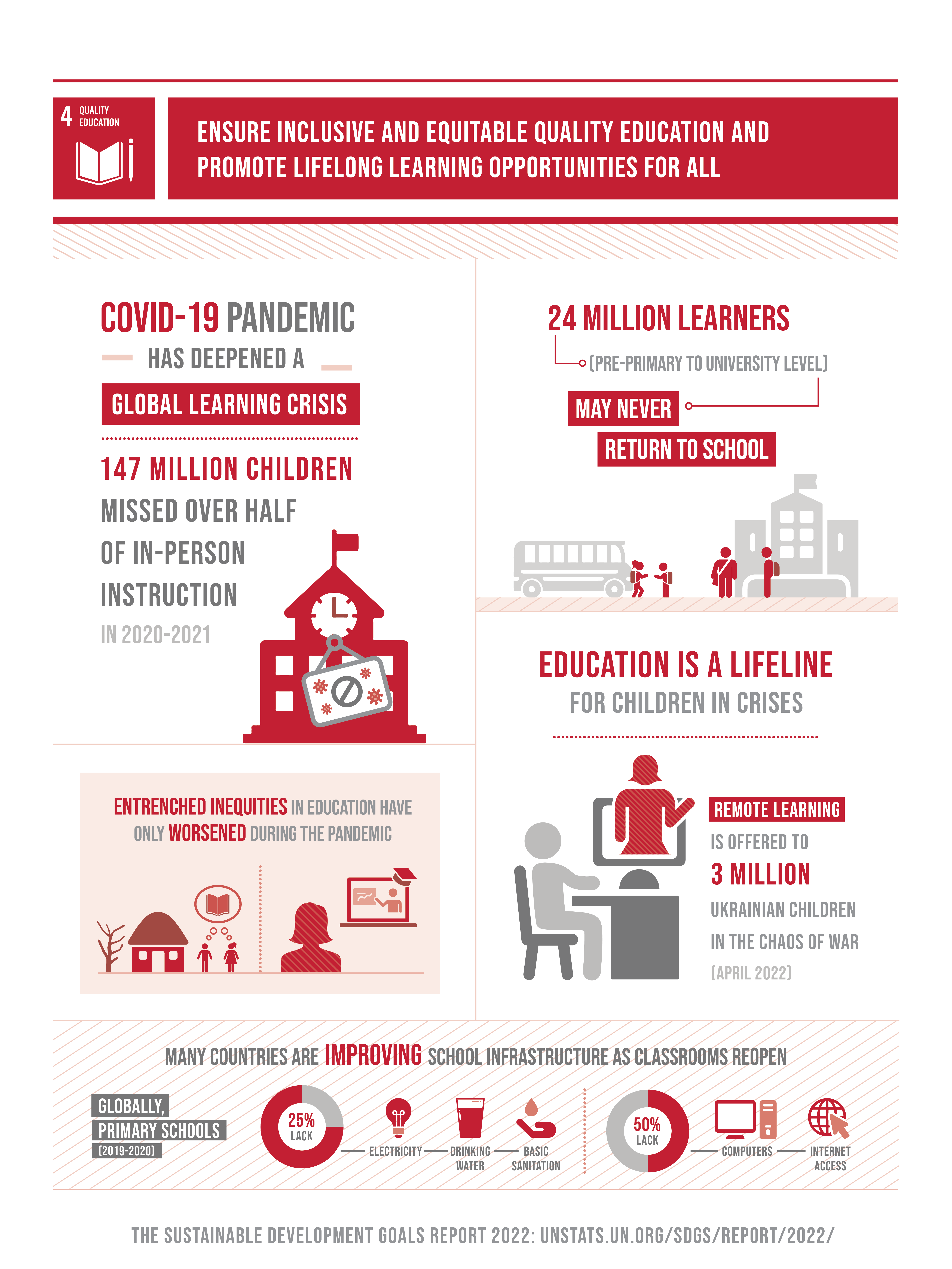 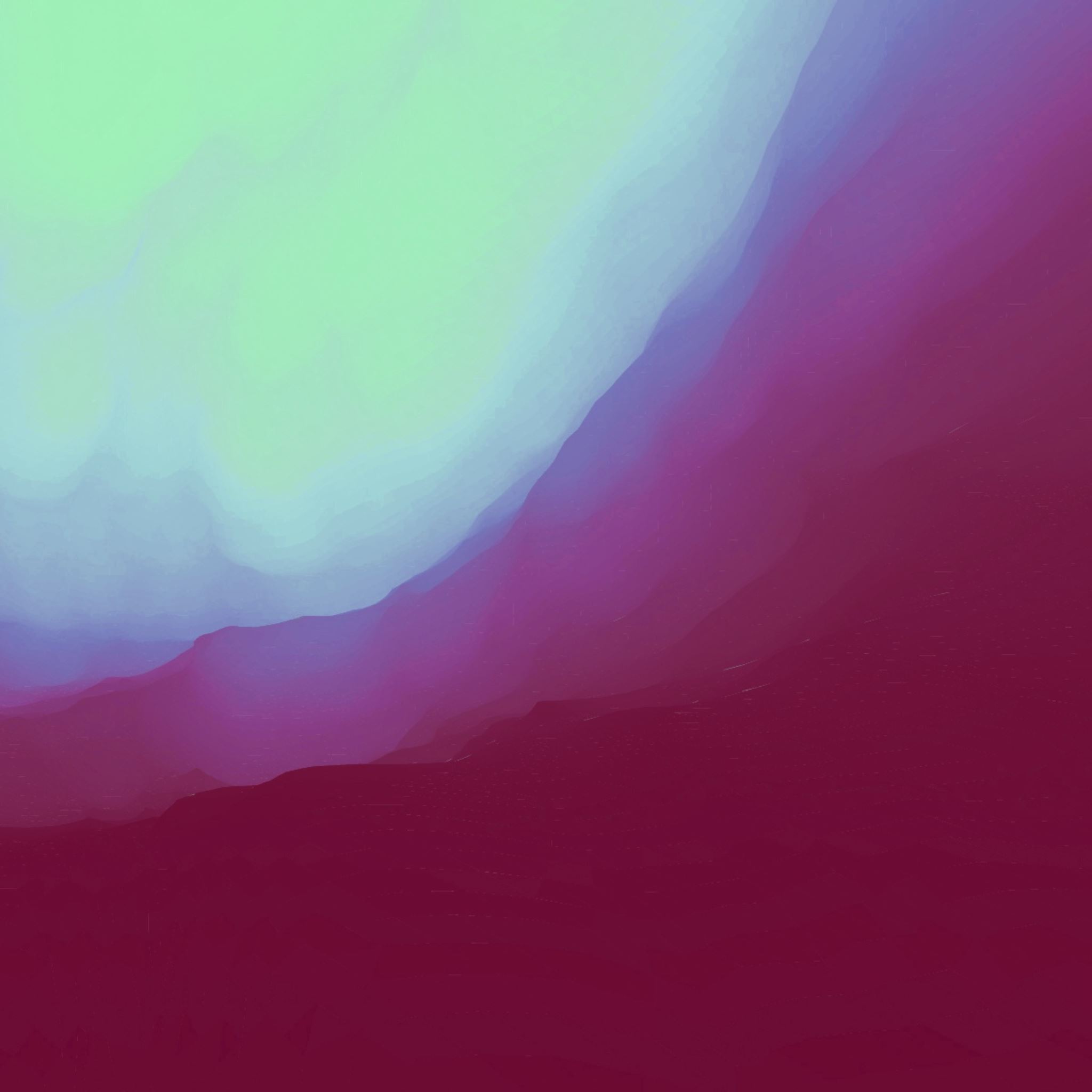 Independent Learning:
Independent learning is a method or learning process where learners have ownership, control, and a desire to develop their own learning. They learn by their own actions and direct, regulate, and assess their own learning.
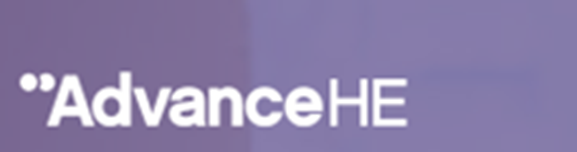 Methods
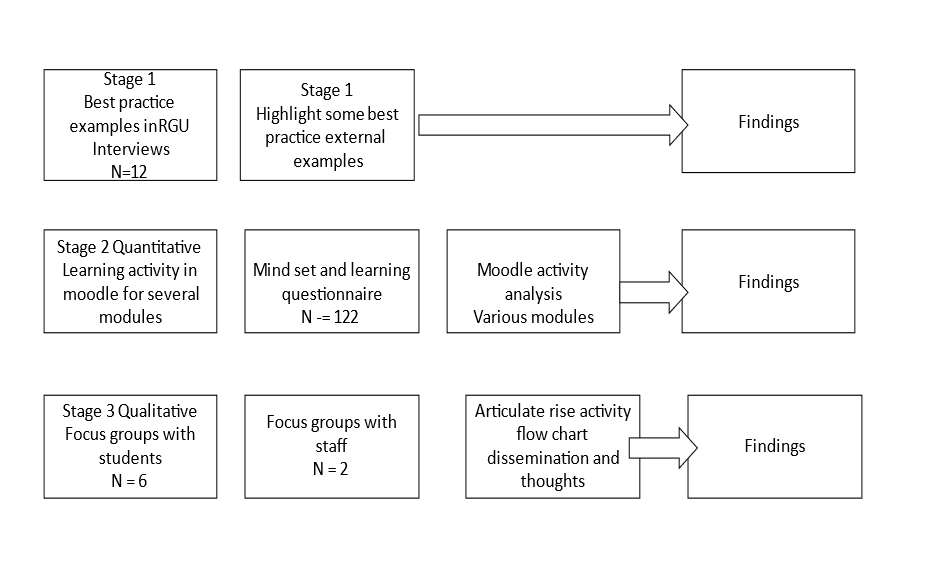 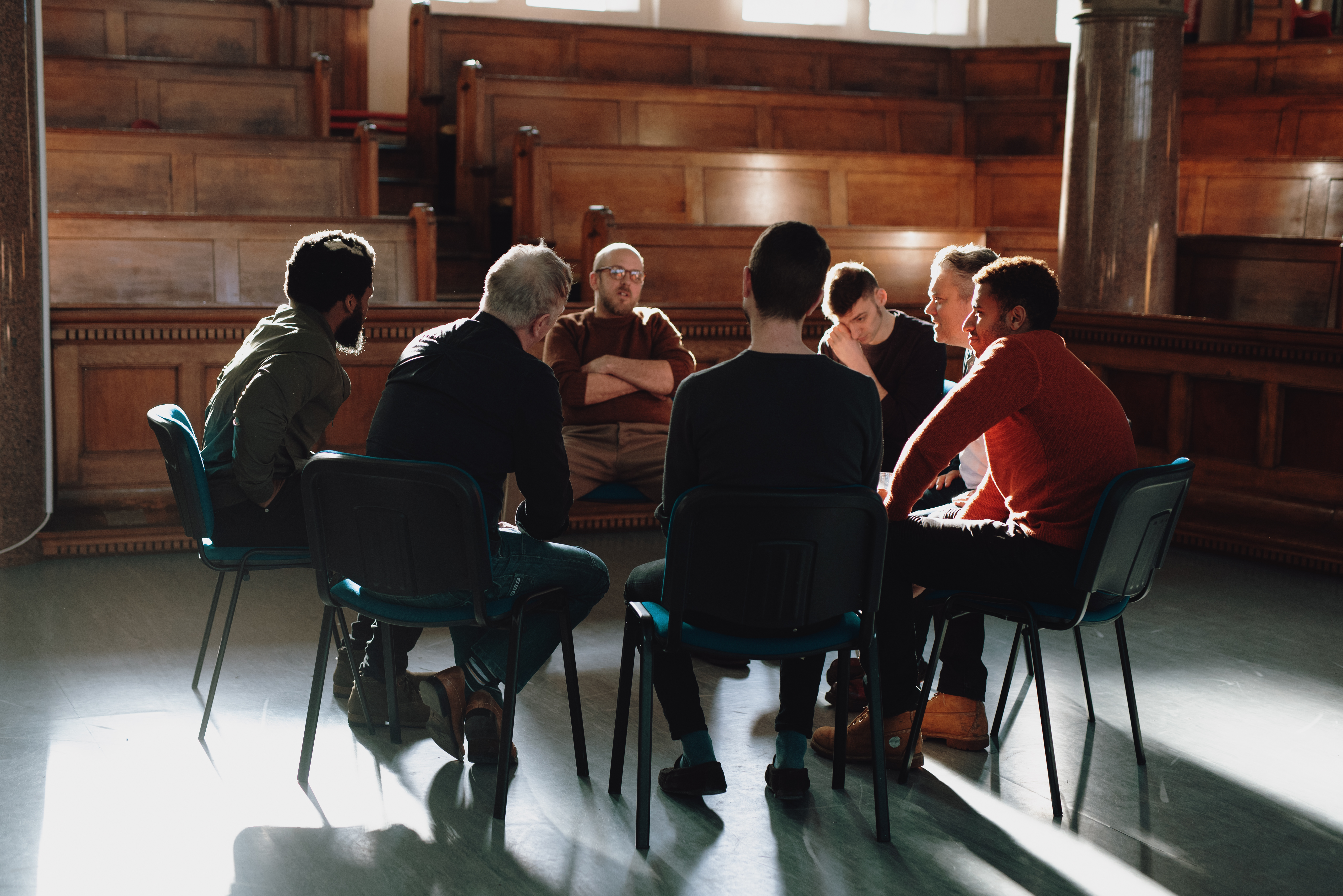 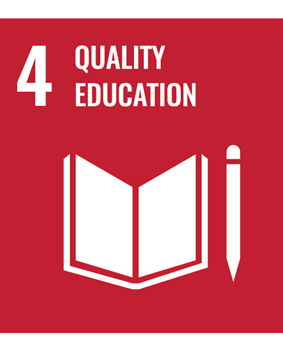 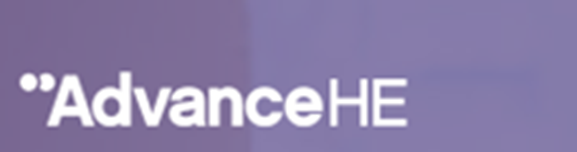 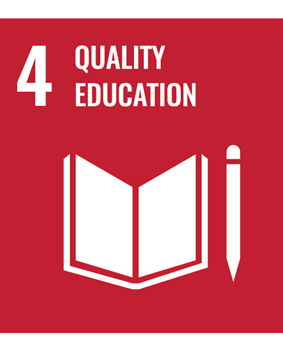 Methods
Themes 

Settling questions 
General Independent Learning questions
Resources for Independent Learning questions
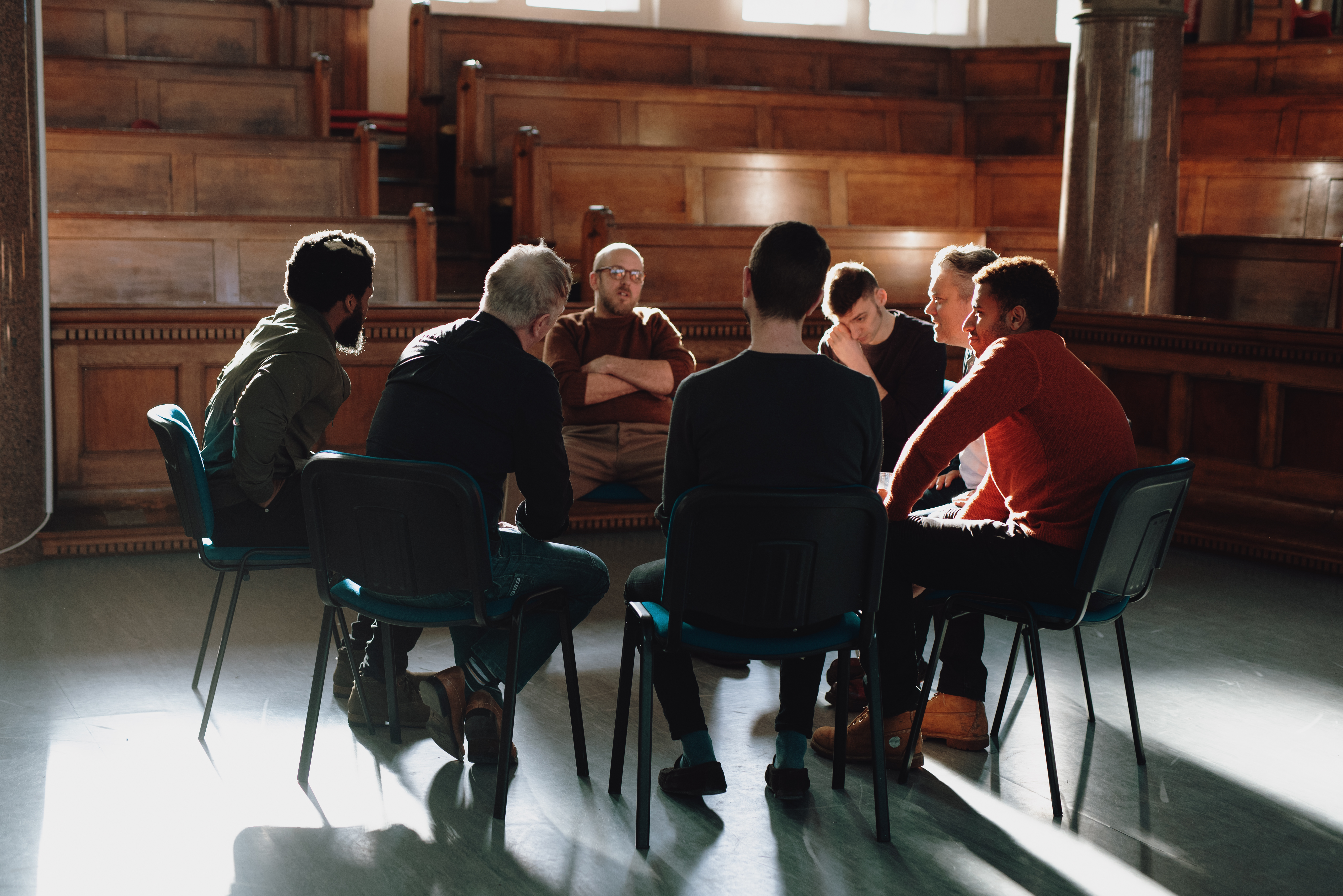 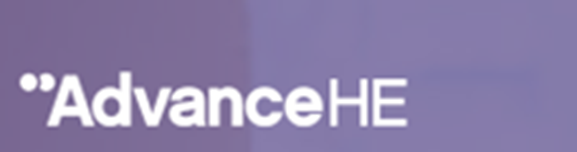 Findings: Staff
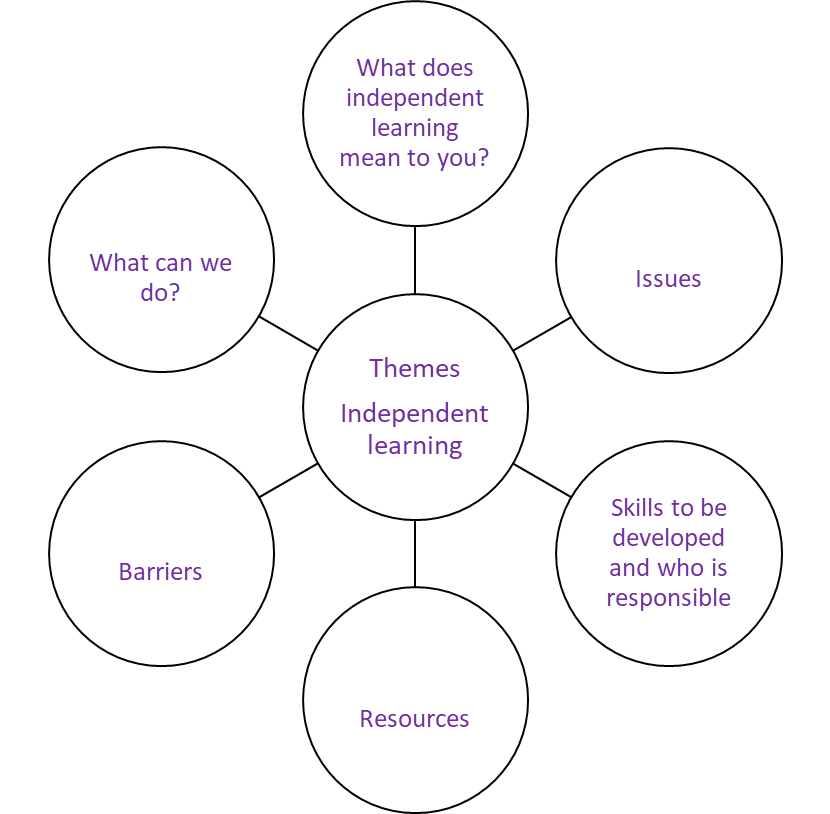 The composition included

The disciplines covered

The focus groups were (Braun and Clark 2006)
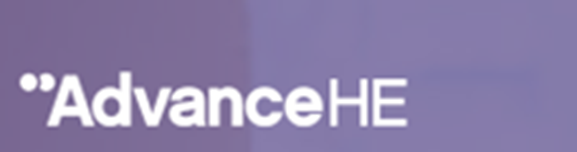 Findings: Staff
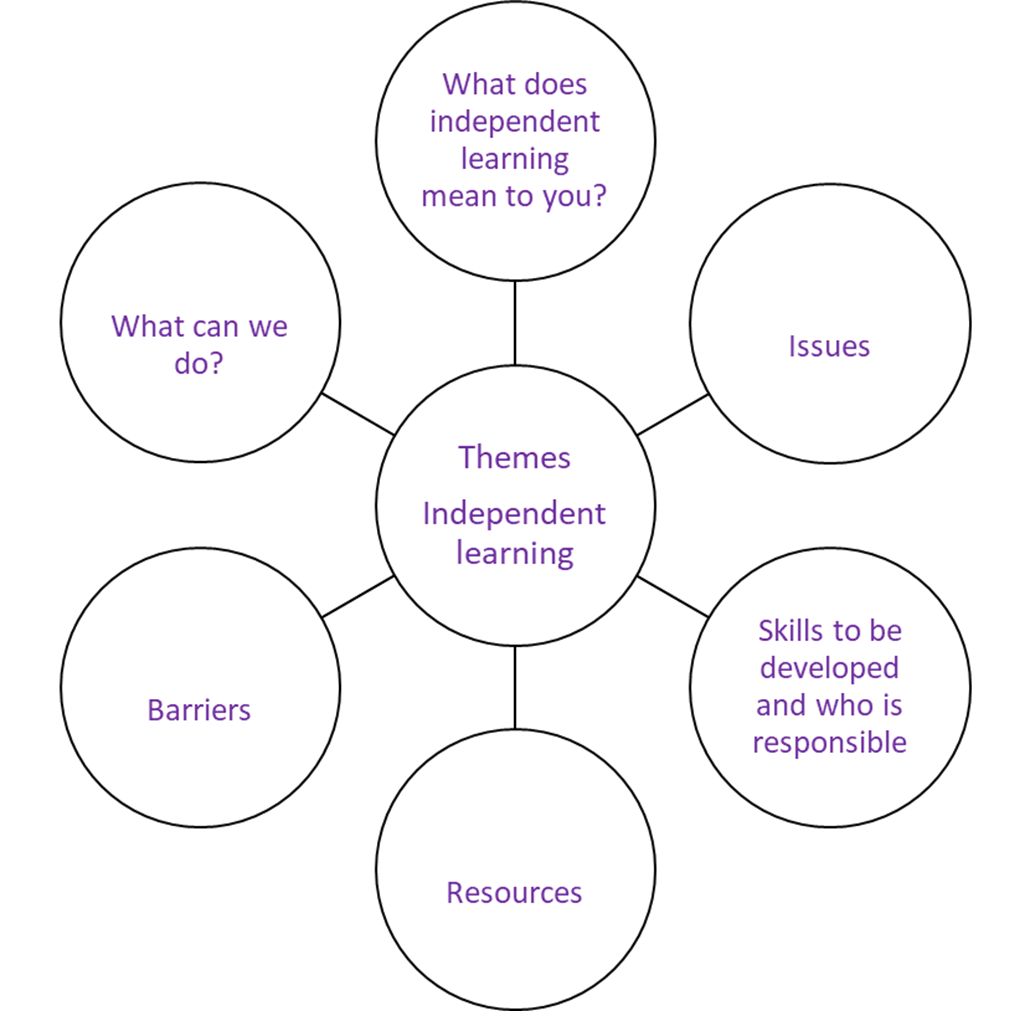 Students need to be able to work on their own 
‘spectrum, I think that takes place where you've got different levels of independent learning for some people’. 
‘I think they need a foundation. They need a knowledge foundation that will help them do that’.
There are a number of resources to help with IL maybe too many which is the main issue information overload
skills sets ‘change year on year’ and that for supporting ‘direct entrants we put in extra things, and we try to sort of share resources so that they're not, we're not duplicating’.
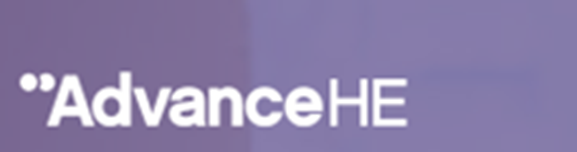 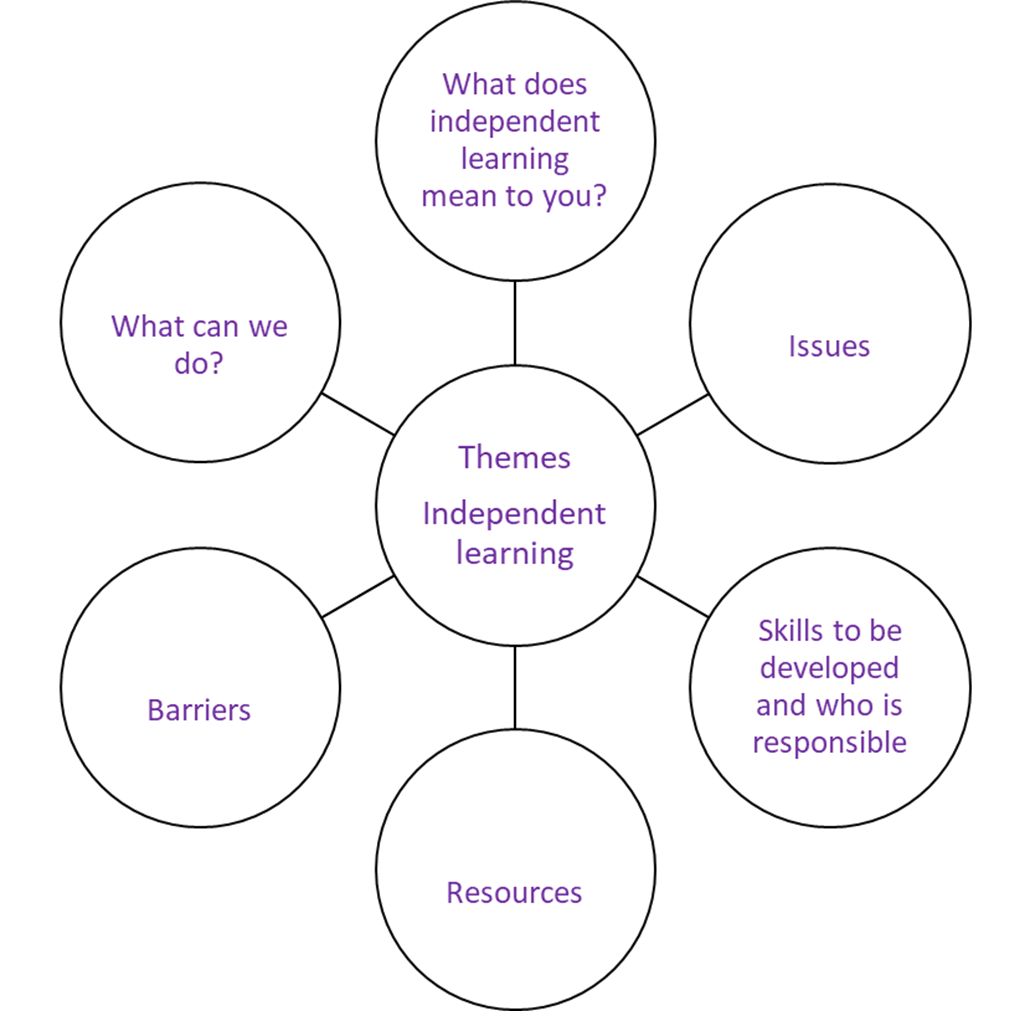 Findings: Staff
Barriers to IL are many: physical and technical
Enabling tools suggested were:

Assessment
Module 
Explain what IL is
Ethos
End of year feedback and not SEQs
Measurement tools
‘I want this student who comes in and who's going to make a great contribution to whatever profession’ as it is a bit sad ‘that we're doing a kind of remedial’.
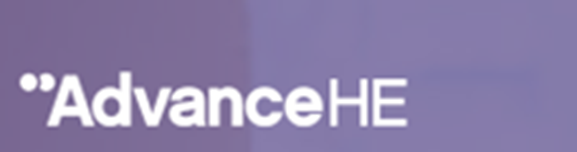 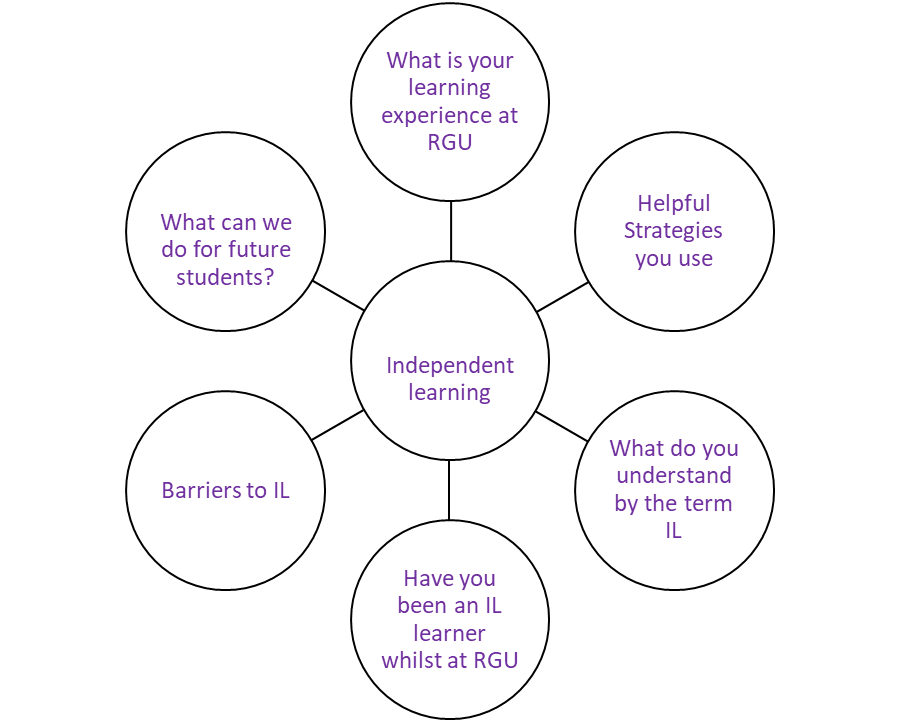 Findings: Students
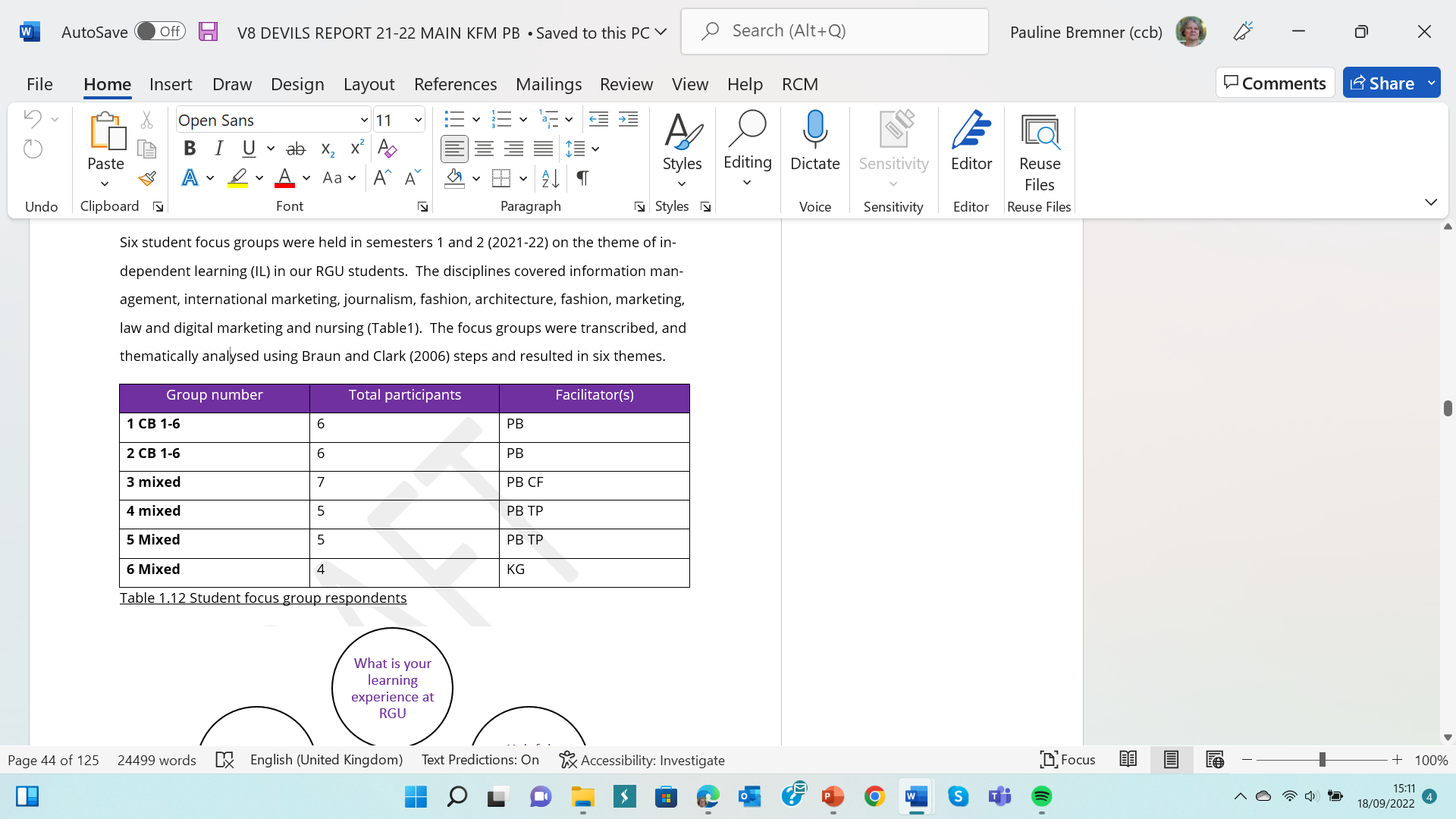 The disciplines covered
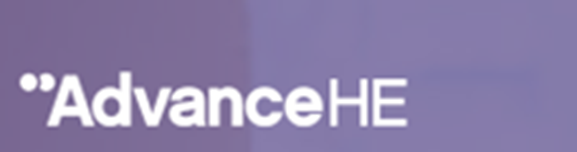 Findings: Students
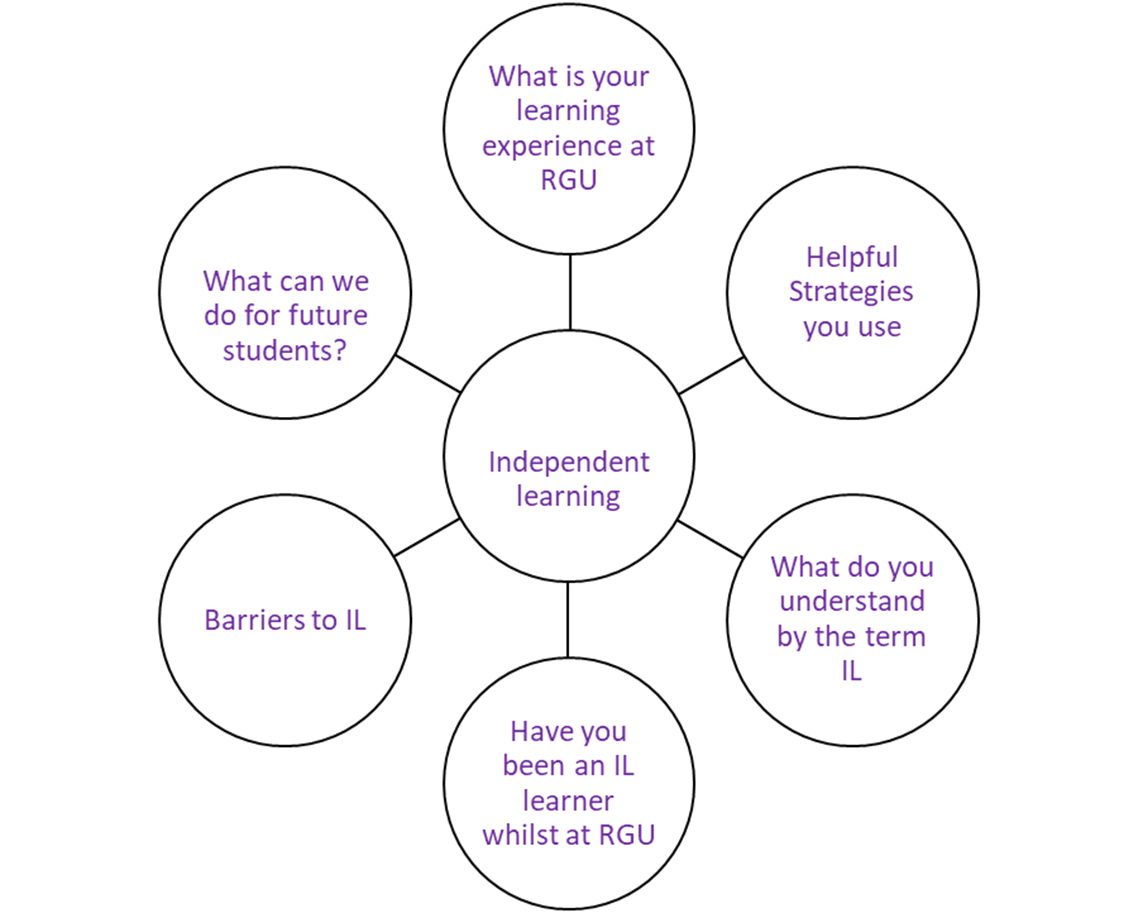 The majority of the students identified RGU as having a supportive learning environment, many resources available 
Students use a number of strategies, professional services, specialist to their course and ad hoc
Students did not really recognise the meaning behind IL.   The students highlighted more functional activities rather than IL definitions as such, with time taken over stipulated hours being mentioned, and taking control being highlighted
‘We learn as we do, and I think that's really good to be able, to just sit in the class and listen passively’.
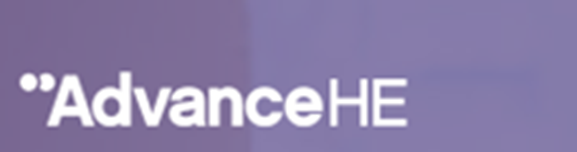 Findings: Students
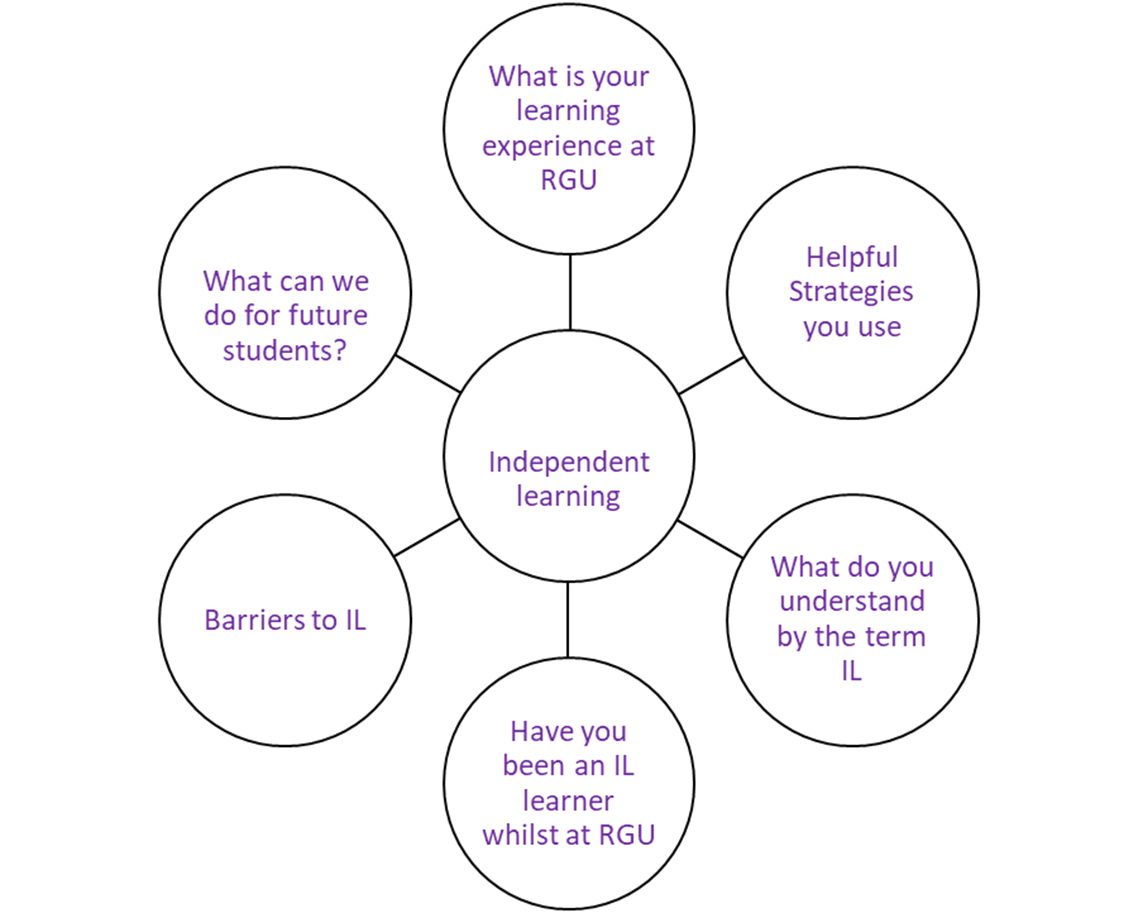 Have you been an IL whilst at RGU  - some noted the changes in technology have enhanced the speed at which they can do things with a  love hate relationship
‘I loved and hated the online teaching’
Barriers to IL  - As one noted ‘it makes it a bit tricky for me to be an IL if I don’t know the expectations’.
Students noted for the topic of IL to move forward it is about motivating students to work in that way, developing creativity and curiosity and having resources at their fingertips helps
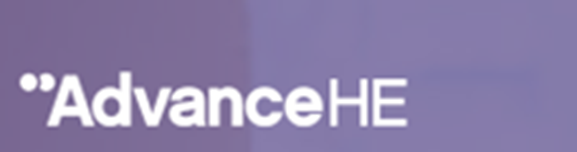 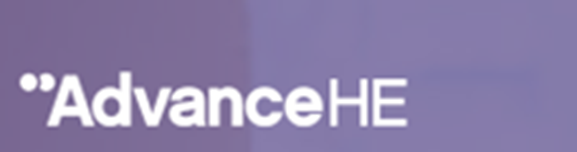 Recommendations
A university wide definition of independent learning
A module/micro credential  examining independent learning could be added to all degree programmes
A bringing together of information sources into one articulate rise programme or APP
A handout showing the correlation between moodle use and results
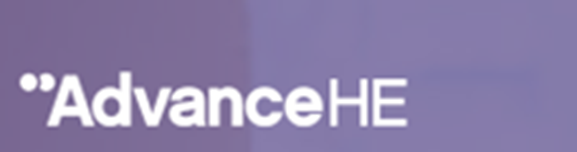 Conclusions
The definition of IL is not clear to all 
There are many varied responses to what it is and how it can be developed 

BUT 
If we wish our students to be more independent, we need to let them know what this is and how the responsibility lies with them
Resources need to be streamlined, more accessible and become a toolkit as a ‘go to’ when students require to. Maybe in the form of an APP
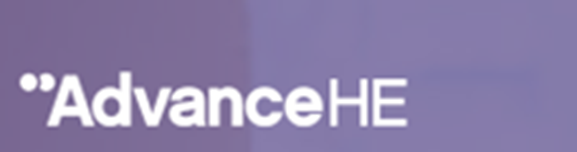 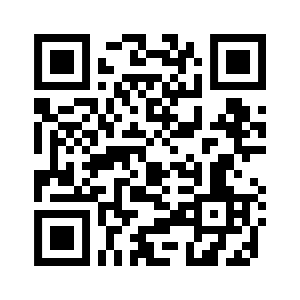 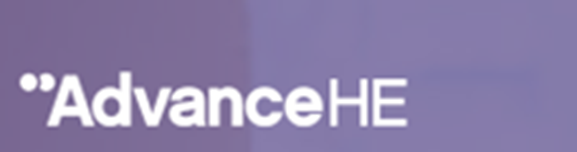 What approaches can independent learning take in educational settings to stimulate lifelong learning ?
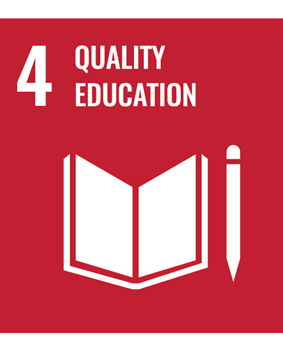 References
DIFRANCESCA, D., NIETFELD, J.L., & CAO, L. (2016). A comparison of high and low achieving students on self-regulated learning variables. Learning and Individual Differences, 45, 228-236.
KERSTEN, D. (1975) Predictability and redundancy of natural images,  Optical Society of America A, Vol. 4, page 2395
KNOWLES, M. (1975). Self-Directed Learning: A Guide for Learners and Teachers. Chicago, IL: Follett Publishing Company.
MILLARD, L. (2022) Being Successful at Abertay: First Year belonging through personalised micro credentials. Presentation to RGU.
PINTRINCH, R. R., & DeGROOT, E. V. (1990). Motivational and Self-Regulated Learning Components of Classroom Academic Performance. Journal of Educational Psychology, 82, 33-40. 
ZIMMERMAN, B. J. (1986). Development of self-regulated learning: Which are the key subprocesses7 Contemporary Educational Psychology, 16, 307-3 13.
ZIMMERMAN, B. J. (1990) Self-Regulated Learning and Academic Achievement: An Overview, Educational Psychologist, 25:1, 3-17
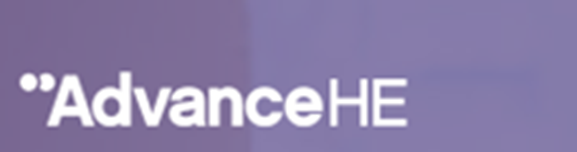 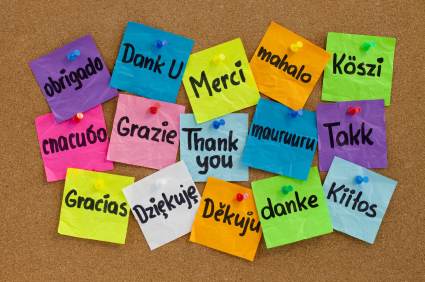 This Photo by Unknown Author is licensed under CC BY-SA-NC